تحولات و کاربرد های 
کار آفرینی
«فصل اول»
تهیه شده توسط:
محمد مهدی گلخندان
علی محمودی
نبی الله روزبیهی
مهمترین عناصر فرآیند کار آفرینی:
1- کار آفرین                                                           
   2- منابع و امکانات                                                  
3- ساختار                                                          
4- استراتژی                                                      
     5- فرصت ها و تهدیدها
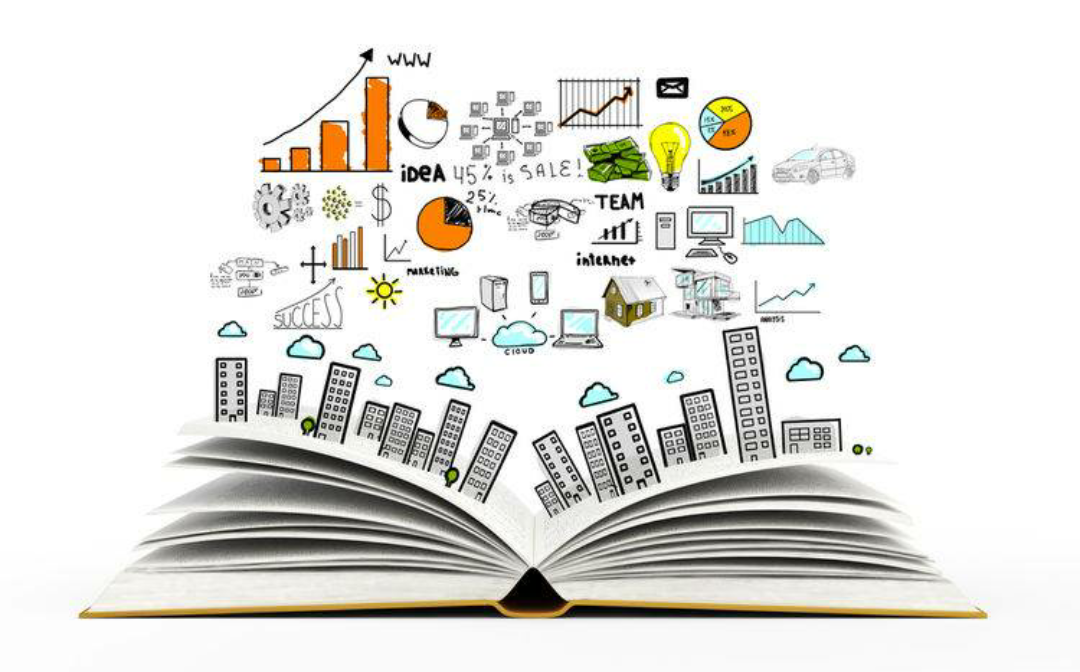 تاثیر کار آفرین بر روی فرهنگ:
ارتباط میان کار آفرین و فرهنگ از دو سو قابل بحث است    
 از یک سو نتایج کار آفرینی است که بر جامعه تاثیر می گذارد
و از سوی دیگر خود فرایند کار آفرینی و فرهنگ حاکم بر آن
 است.
که هم متاثر از مبانی فرهنگ جامعه است و هم می تواند در آن
تحولات اساسی ایجاد کند.
کار آفرینی با ایجاد فرصت های شغلی و تولید ثروت و بهبود شرایط اقتصادی پیش زمینه اساسی برای ارتقای سطح فرهنگ جامعه می باشد.
تاثیر کار آفرینی بر روی محیط اجتماعی و اقتصاد:
1- موجب اشتغال می شود.
2- باعث افزایش سود و سرمایه گذاران می شود.
3- موجب دگرگونی ارزش ها و تحول ماهیت آنها می شود.
4- موجب پر شدن شکاف ها و خلاهای بازار کار می شود.
5- موجب گذر از رکود اقتصادی و جبران عقب ماندگی اقتصادی و آسان شدن روند رشد و توسعه کشور.
6- عوامل و شرایط لازم را برای تولید کالاها محصولات و بازاریابی آنها فراهم می سازد.
7- کار آفرینی به هنگام بحران و ناتوانی بخش خصوصی در ایجاد اشتغال می تواند باعث جلوگیری از پس روی شود.
8- باعث تامین رفاه اجتماعی.
9-موجب رقابت صنایع و بالا رفتن کیفیت کالا می شود.
10- تقویت و تکامل صنایع داخلی می شود.
11- موجب به وجود آمدن محصولات و خدمات و روش ها 
سیاست ها و افکار و راه کار های نو برای حل مشکلات می شود.
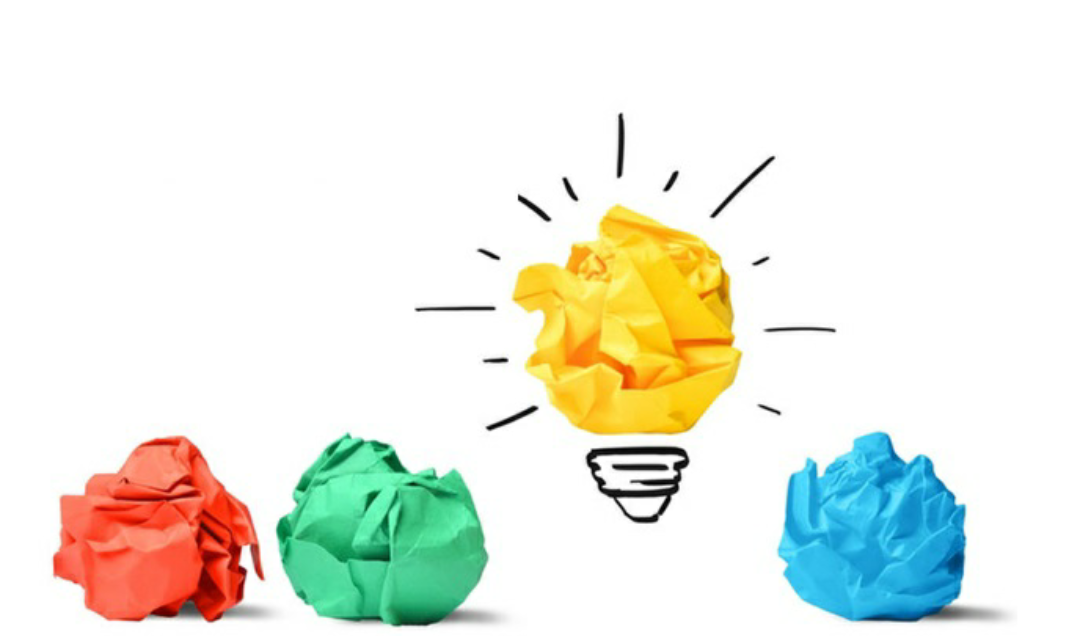 تاثیر سرمایه روانشناختی مثبت بر روی کار 
آفرینی:

امیدواری و تاب آوری و خوش بینی و خود کارآمدی در کنار هم
عاملی را با عنوان روان شناختی تشکیل می دهند.
به عبارت دیگر این عوامل در مجموع یک منبع یا عامل نهفته جدیدی را تشکیل می دهند.که هر یک از این ها نمایان است.

بنابراین سرمایه روان شناختی از متغیرهای روان شناختی مثبت 
گرایی تشکیل شده است.
خود کار آمدی:
منشا آن پژوهش و نظریه شناختی اجتماعی بندیورا است.
و می توان به سادگی آن را اعتماد به نفس نامید.
ویژگی های خود کار آمدی:
1-هدف والایی برای خود تعیین می کند.
2-انگیزه فردی آن ها به شدت بالاست.
3-برای بدستیابی به هدف های خود از هیچ تلاشی مضایقه نمی کنند.
4-در رویارویی با موانع ثابت قدم هستند.
امیدواری:
حالت انگیزشی مثبتی که از احساس موفقیت آمیز برنامه ریزی
برای دستیابی به هدف ناشی شده است.
خوش بینی:
افراد خوش بین در رویارویی با شکست و موفقیت چنین عمل می کنند:
1-بر اسنادهای کلی تکیه می کنند.
2-اسناد هایشان پایدار است.
3-موفقیت را به توانایی درونی خود نسبت می دهند.
4-در رویارویی با ناکامی ها شکست را به عوامل غیر پایدار نسبت می دهند.
تاب آوری:
نوعی حالت قابل توسعه در فرد که بر اساس آن قادر است در رویارویی با ناکامی ها مصیبت ها و تعارض های زندگی و حتی رویداد های مثبت پیشرفت ها و مسئولیت بیشتر به تلاش افزون تر ادامه دهد و برای دستیابی به موفقیت بیشتر از پای ننشیند.
ویژگی های آن ها:
1-واقعیت زندگی را به سهولت می پذیرند.
2-ایمان دارند که زندگی پر معناست.
3-دارای توانایی های چشمگیری برای وفق دادن سریع خود با تغییرات بزرگ هستند.
نقش زنان در کار آفرینی:
زنان در کشورهای رو به توسعه امید اول برای ارتقای خانواده و رشد توسعه کشورهای خود محسوب می شوند موفقیت زنان کار آفرین در جوامع نه تنها سبب سودهای اقتصادی می شود بلکه منافع اجتماعی و فرهنگی هم ایجاد می کنند.
زنان به دلیل متعدد از جمله بیکاری و کاهش دستمزد و نارضایتی از شغل قبلی وارد کار آفرینی می شوند.
سه دلیل مهم کشور ها برای توجه به مقوله کار آفرینی تولید ثروت توسعه تکنولوژی و اشتغال می باشد.
نقش زنان در توسعه:
یکی از مهمترین معیار ها جهت سنجش درجه توسعه یافتگی یک کشور میزان اهمیت و اعتباری است که زنان در آن دارا می باشند.
نکات مهم در گسترش کار آفرینی زنان:
1-توجه به خصوصیات  گروه هدف به ویژه نقش های دوگانه زنان هم به عنوان همسران خانه دار و هم  مادر در پرورش.
2-شناسایی فرصت ها و خدمات مناسب  کسب و کار
3-فراهم کردن آموزش مفید و موثر همراه با مدیریت مالی دقیق
4-تاسیس شبکه های کاری و اطمینان از هماهنگی بخش دولتی و غیر دولتی.
5-آموزش افراد در بخش های دولتی.
نرخ کار آفرینی زنان:
یکی از مسائلی که نتیجه مطالعات متعدد در کشورهای مختلف است پایین بودن نرخ کارآفرینی زنان در مقایسه با زنان است.
در فرهنگ های که خانه داری و مادری به عنوان تنها گزینه های بهنجار برای زنان تعریف  شده باشد  انتظار می رود که نرخ کارآفرینی زنان نیز کاهش یابد.
عوامل موفقیت زنان در کار آفرینی:
1- مهارت های ارتباطی
2- مهارت های مردمی
3- مهارت های به کار گیری تفکر شبکه ای
4- مهارت برقراری توافق
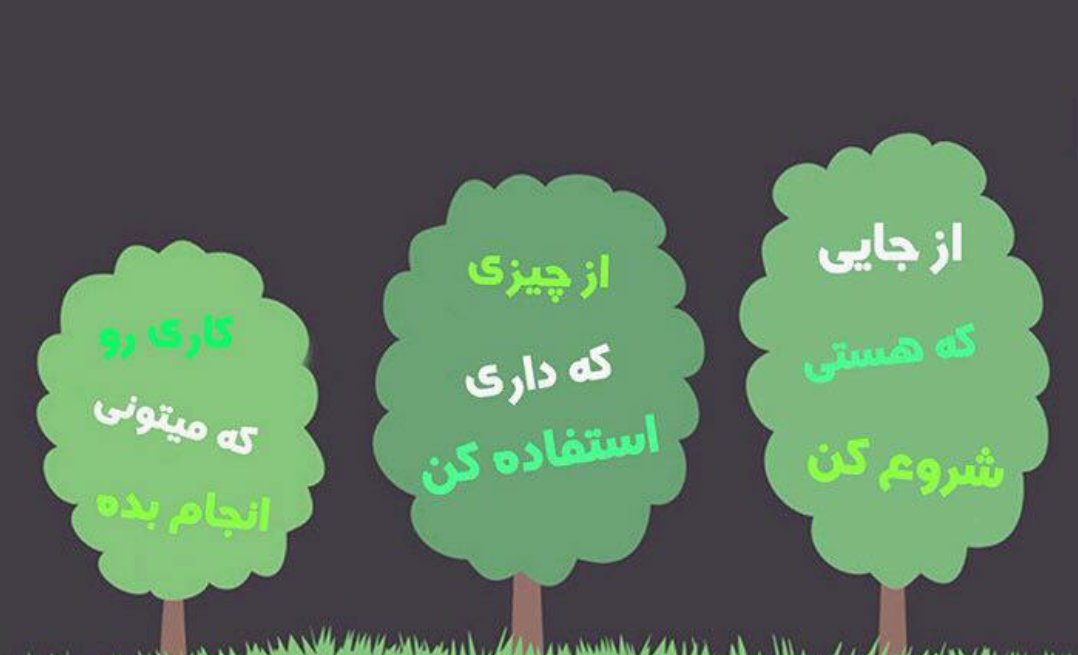 رویکردهای مطالعه کار آفرینی:
1- رویکرد اقتصادی
در قالب دو رویکرد قابل بررسی می باشد.

الف)اقتصاد کلاسیک:
به سهم اقتصاد در پیش از اواخر قرن نوزدهم اشاره دارد که به اقتصاد سیاسی معروف است.
اقتصاد کلاسیک به چندین مکتب در کشور های مختلف قابل شناسایی  است:
مکتب آمریکایی – انگلیسی - فرانسوی
ب) اقتصاد نئو کلاسیک:
در اقتصاد نئو کلاسیک اعتقاد بر آن است که وقتی سیستم در تعادل به سر می برد گرایش کمی به کار آفرینی  وجود دارد.
در مدل اولیه تعادل کار آفرین به عنوان مدیر یا هماهنگ کننده سه عامل اصلی تولید یعنی زمین و نیروی کار و سرمایه در نظر گرفته می شود.
توسعه کسب و کار به فردی بیش از یک مدیر نیاز دارد و مستلزم موارد زیر است:
دانش مبادله – دانش فنی – توانایی پیش بینی – توانایی شناسایی فرصت ها – توانایی رهبری – تمایل به بهبود عملکرد
کارآفرینان  از نظر کار نایت توانایی هدایت دیگران را در شرایط عدم اطمینان دارند که این توانایی مستلزم موارد زیر است:
دانش و قضاوت – آینده نگری – توانایی سطح بالای مدیریتی
اعتماد به نفس
در تئوری توسعه اقتصادی شومیتر نقش کار آفرین تخریب وضع موجود از طریق نو آوری است.
نو آوری ممکن است در شکل های مختلف به وجود آید:
خلق محصول جدید – تبدیل کیفیت محصول فعلی – توسعه فرآیند جدید تولید – ایجاد بازار جدید – ایجاد یک سازمان جدید عرضه – ایجاد یک سازمان یا حرفه جدید
2- رویکرد فرهنگی-اجتماعی
این رویکرد کار آفرین را به محیط یا زمینه فرهنگی-اجتماعی مرتبط می کند و به فرهنگ به عنوان عامل تعیین کننده کار آفرینی می نگرد و برای رشد کارآفرینی در یک جامعه تناسب بین سازنده ایدئولوژیکی و رفتار اقتصادی را ضروری می داند.
هافستد در تبیین تفاوت مدل های فرهنگی کشورها چهر بعد را برای یک فرهنگ ذکر کرده است:
فاصله قدرت – فردگرایی در مقابل جمع گرایی
اجتناب از عدم اطمینان – مرد سالاری
3- رویکرد ویژگی های شخصیتی
طبق این رویکرد ویژگی های شخصیتی مشخص و معینی افراد را مستعد کار آفرینی می کند بنابراین یکی از مباحثی که بطور مکرر در مورد آن تحقیق شده جستجو برای تعیین ویژگی های روانشناختی مشترک کار آفرین هاست.
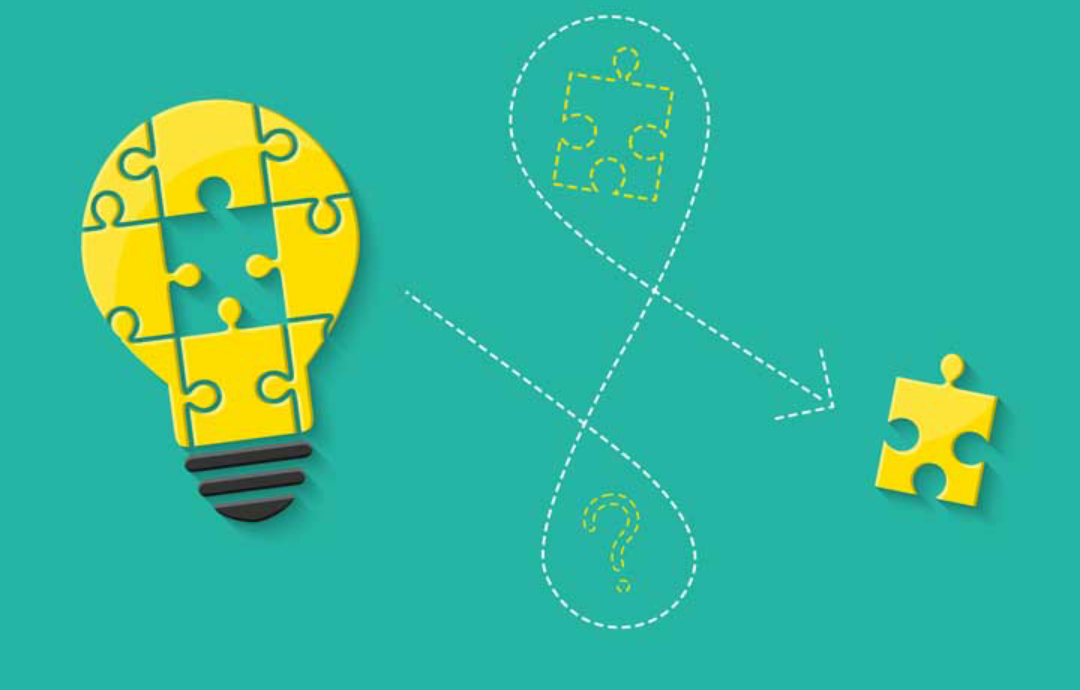 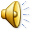